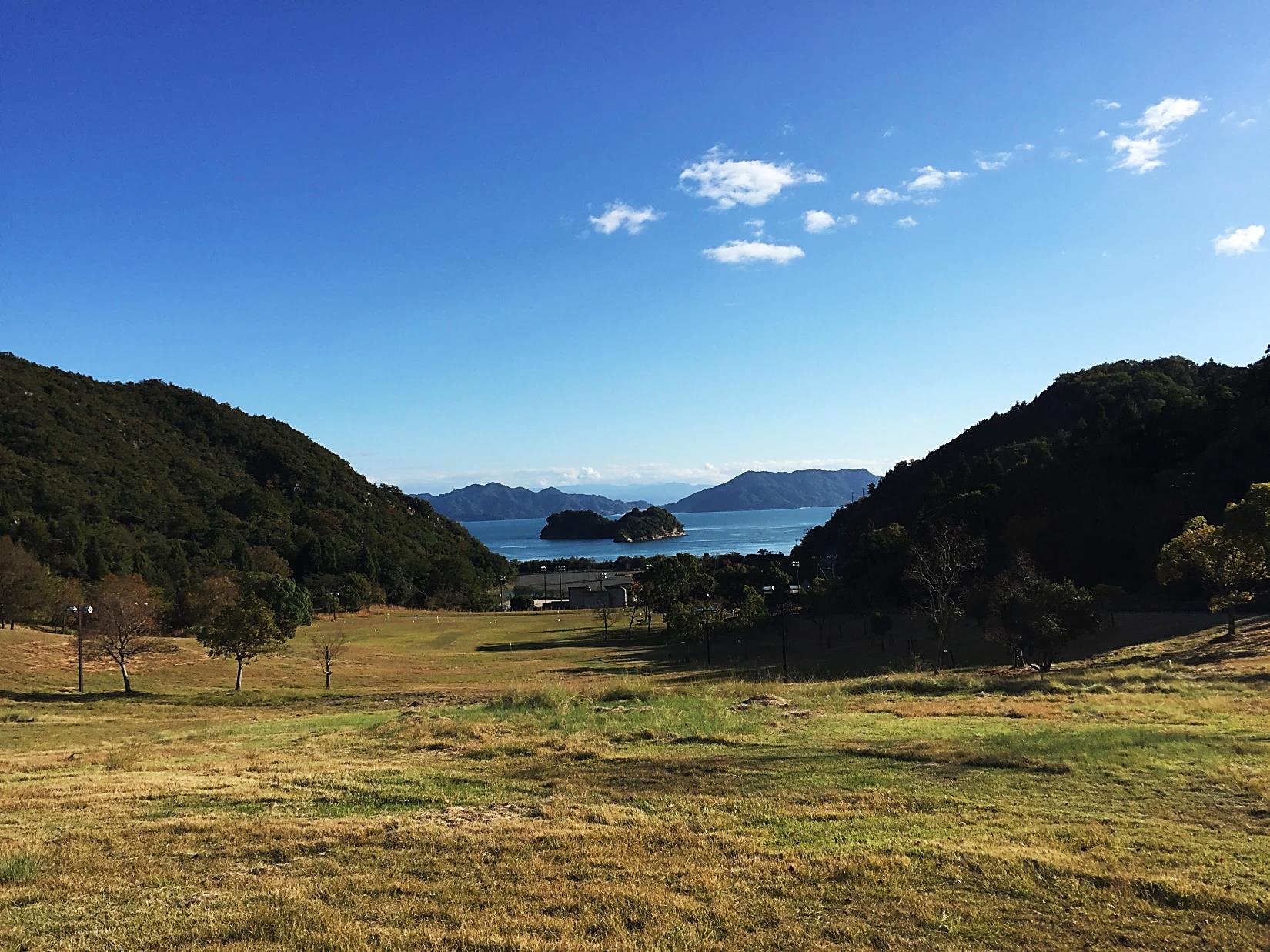 第6回
広島県心臓いきいきキャラバン研修会

「多職種に聞く！地域連携の現状と課題」

　 ～心不全増悪予防のポイントを知り、
　　　　　　　　　　　　　　支援に活かす～
 　医療・介護連携で患者の生活に一歩踏み込む
参加費
  無料
平成28年10月17日(月)

時間：18：30～20：00
場所：広島大学 広仁会館2階 大会議室
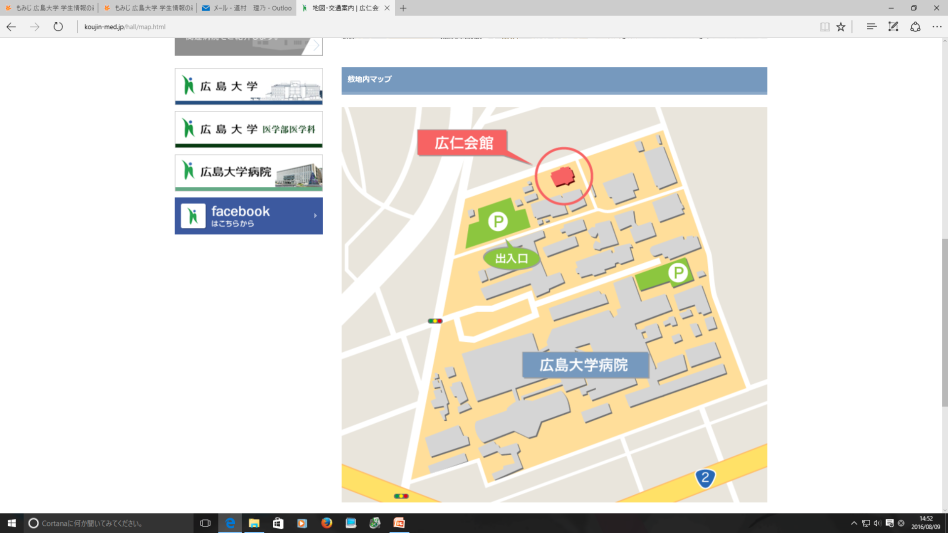 参加費
  無料
【講演】

「心不全患者の在宅ケアプラン立案時の留意点について」　　　
　安芸地区医師会 居宅介護支援事業所 
　                                  介護支援専門員 望月 マリ子先生

「食事管理の必要性ーどうする？心不全患者の栄養管理ー」
　医療法人緑風会  ほうゆう病院  管理栄養士 徳澤 陽子先生

「心不全患者の在宅支援のポイント」
　落久保外科循環器内科クリニック 病院長 落久保 裕之先生
お申し込み：裏面の申し込み用紙でお申し込みください。（事前申し込みがなくても当日参加可）
対象者：広島市近郊の医療・保健・福祉にかかわる関係者　定員：120名
主催：広島大学病院心不全センター　お問い合わせ先　082-257-5711
申し込み用紙
 
参加をご希望される方のお名前、ふりがな、施設名、職種を記載頂き、
9月30日（金）17：00までにお申込み下さい。
ふ り が な
講師への質問の他、日頃患者さんと接する中で感じておられること、
なんでも結構ですので、ご記入ください。
（研修会の中でご紹介させていただくことがあります。）
FAXまたはメールにてお申し込みください。
広島大学病院　心不全センター
FAX：082-257-5367
メールアドレス：hamatake@hiroshima-u.ac.jp （道村宛）